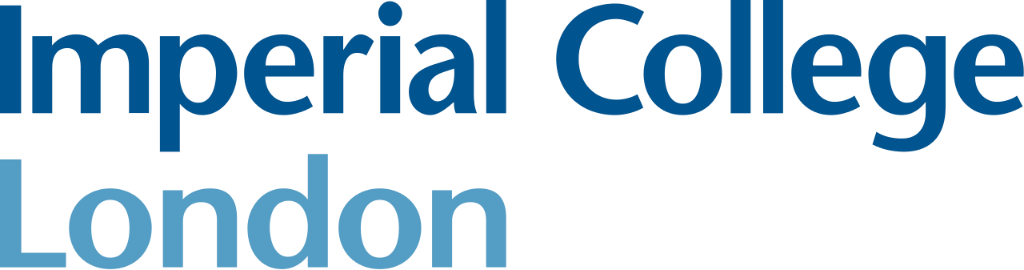 Trigger andData-Acquisition: Part II
UK Advanced Instrumentation Course 2024

Andrew W. Rose, Imperial College London
awr01@imperial.ac.uk
2
A Simple trigger system: Digital Triggers
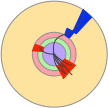 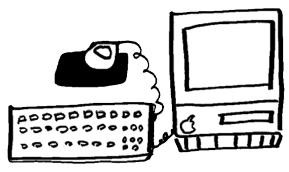 Digital Trigger system
Fast links
This is the fundamental design behind all modern collidertrigger-systems
start
FE
FE
FE
FE
ADCs
Front-Ends
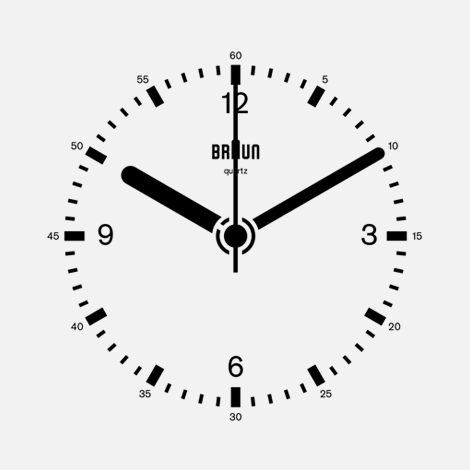 ReadOut
Mux
Digital delay
A PIPELINE
3
A trigger system: Multilayer Triggers
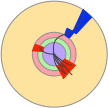 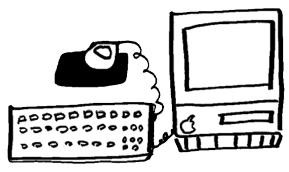 Digital Trigger system
Digital Trigger system
Fast links
Accept
Accept
FE
FE
FE
FE
ADCs
Front-Ends
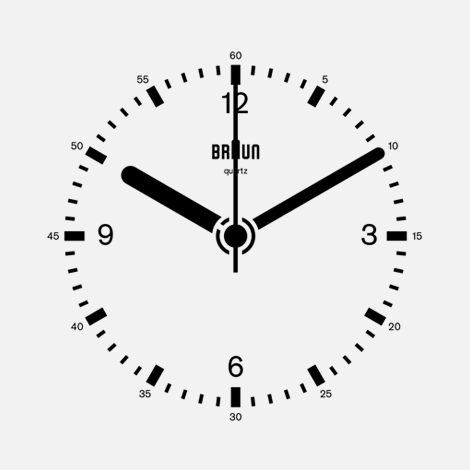 ReadOut
Filter
Digital delay
A PIPELINE
Digital delay
A PIPELINE
Filter
4
Multilayer triggers
Each stage reduces the rate, so later stages have longer latency
Complexity of algorithms increases at each level
Dead-time is the sum of the trigger dead-time, summed over the trigger levels, and the readout dead-time
Pre-trigger: i=1
5
MultiLAYER triggers
Adopted in large experiments
More and more complex algorithms are applied on lower and lower data rates
Efficiency for the desired physics must be kept high AT ALL LEVELS, since rejected events are lost for ever
Level-1
Level-2
Level-3
Analysis
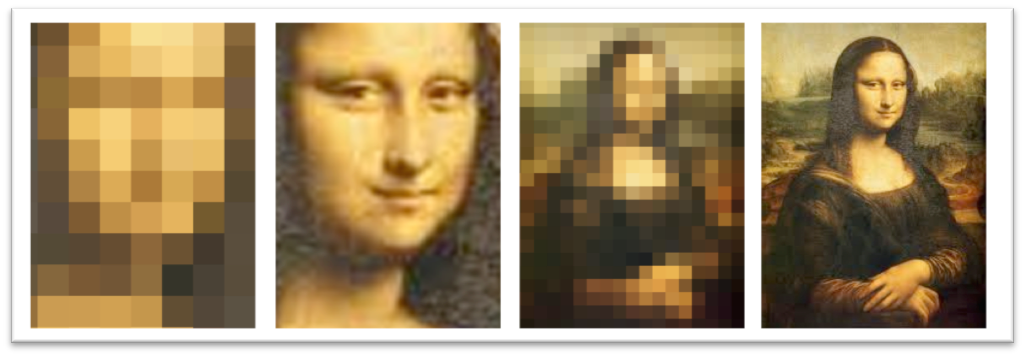 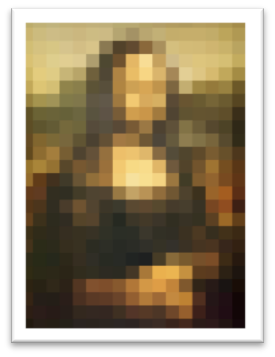 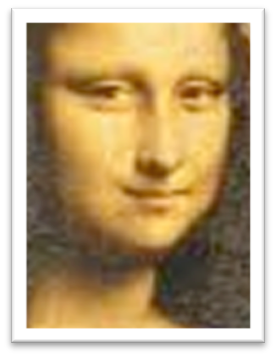 Longer latency
Lower event rate 
Larger event fragment size
Higher algorithmic complexity
Access to higher granularity information
Low latency
Full event rate 
Small event fragment size
Lower algorithmic complexity
Access to coarse granularity information
6
A trigger system: Multilayer Triggers
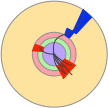 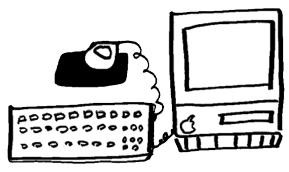 Digital Trigger system
Fast links
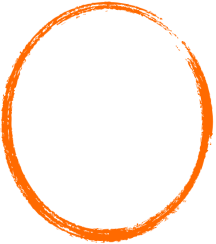 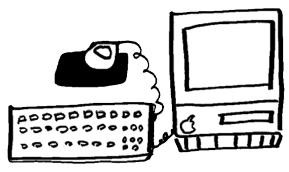 Accept
Accept
FE
FE
FE
FE
ADCs
Front-Ends
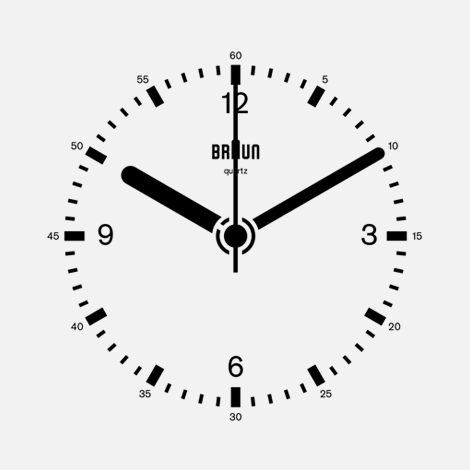 ReadOut
Filter
Digital delay
A PIPELINE
Filter
RAM
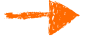 If your input rate is low enough
7
A trigger system: Multilayer Triggers
And this is exactly what the CMS Trigger does
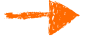 “Standard” figure for the CMS Trigger & DAQ
8
Of course, “Low enough” is relative…
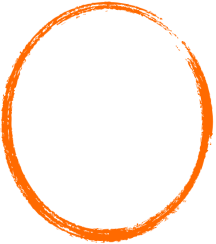 9
Synchronous or asynchronous?
Synchronous: operates phase-locked with master clock 
Data move in lockstep with the clock through the trigger chain
Fixed latency
The data, held in storage pipelines, are either sent forward or discarded 
Used for L1 triggers in collider experiments, exploiting the accelerator bunch crossing clock
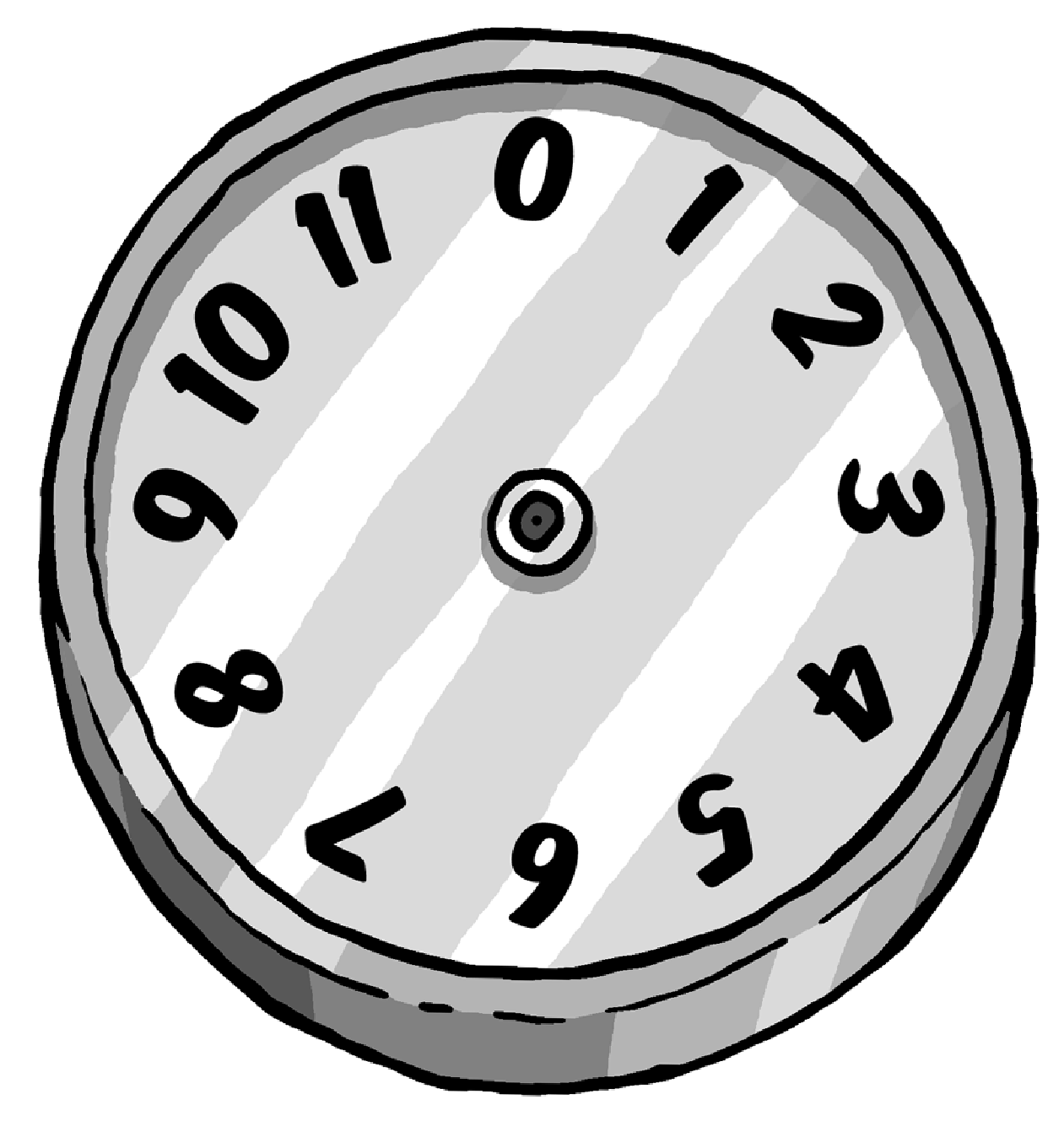 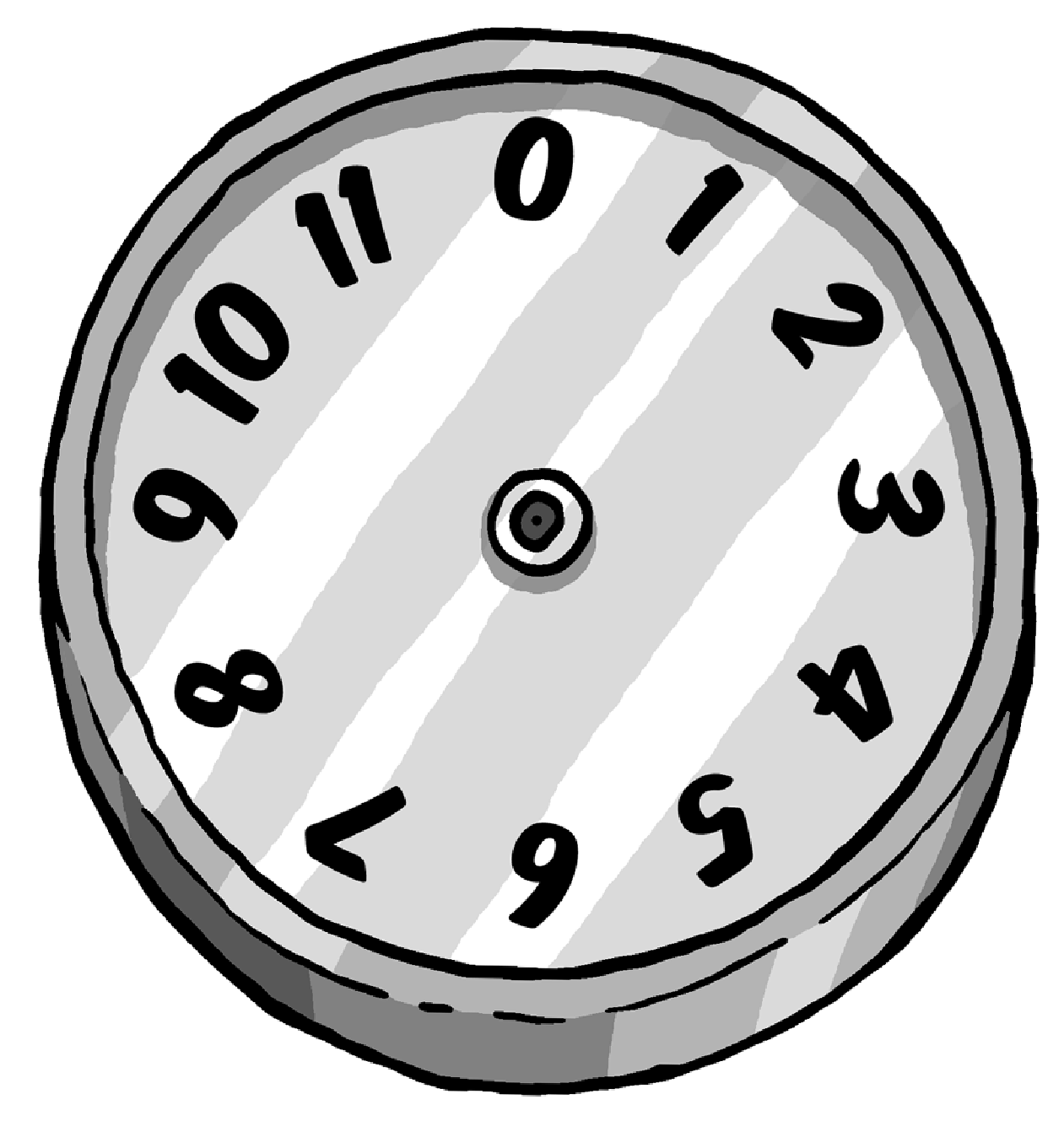 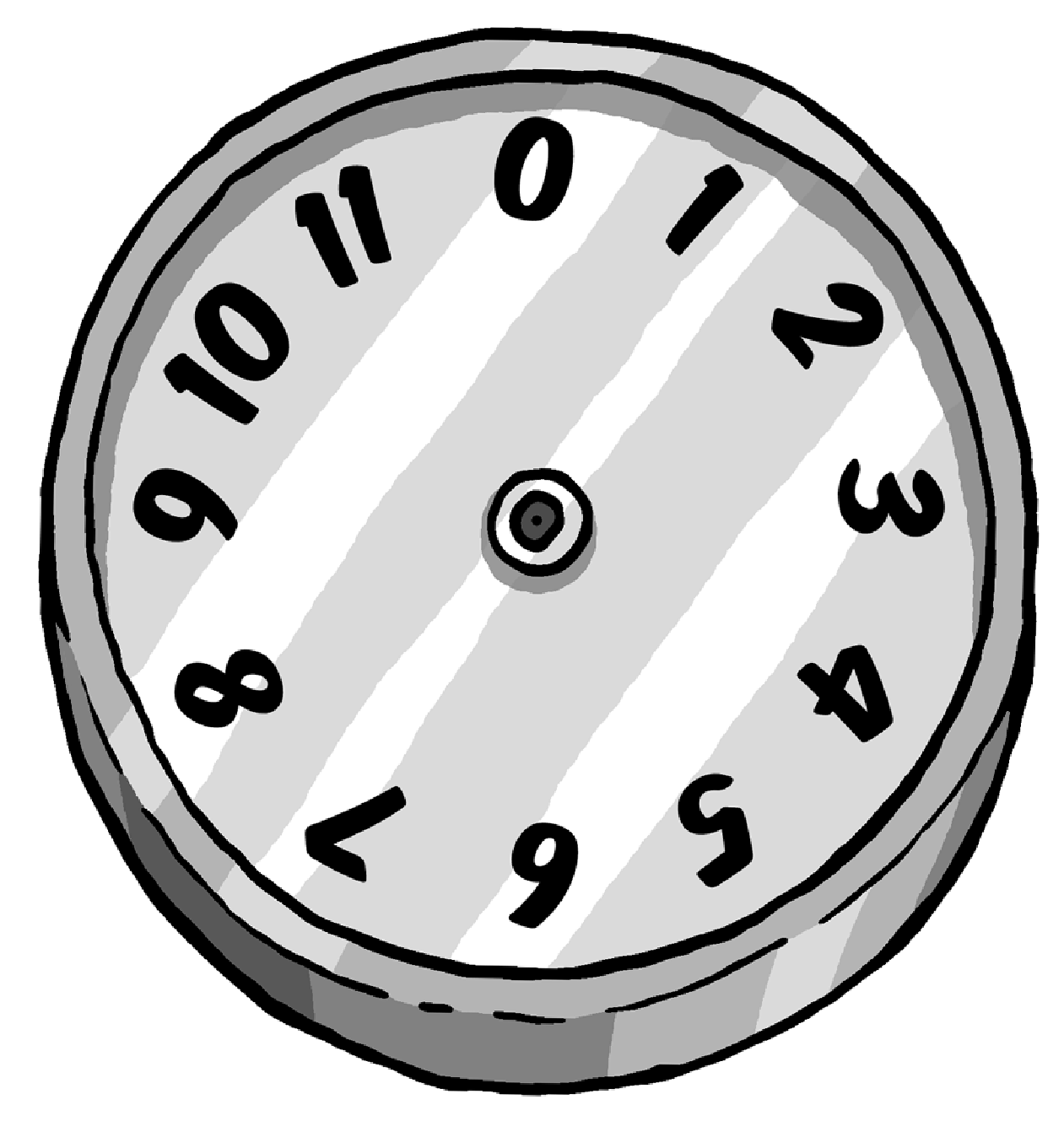 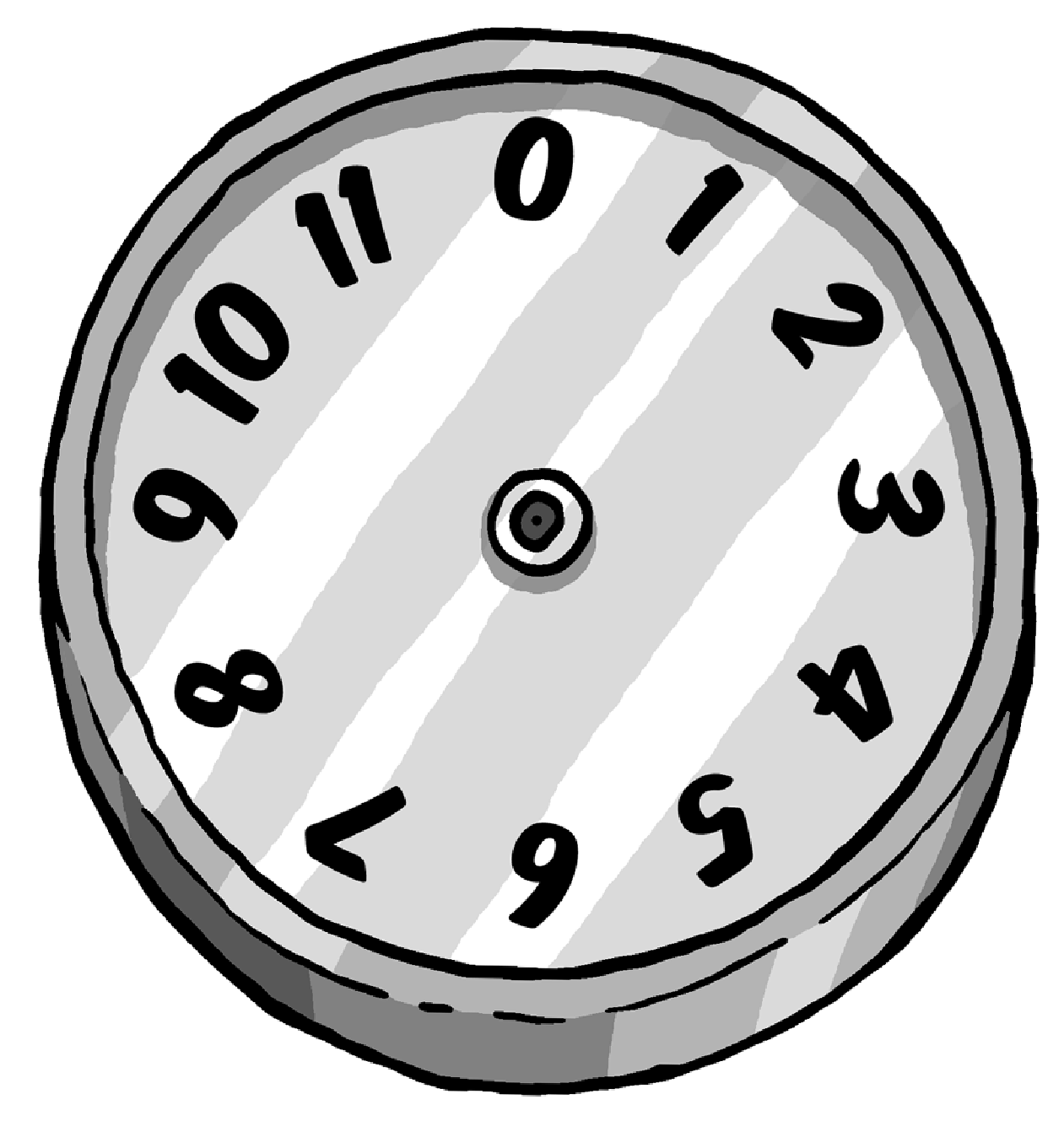 FE data
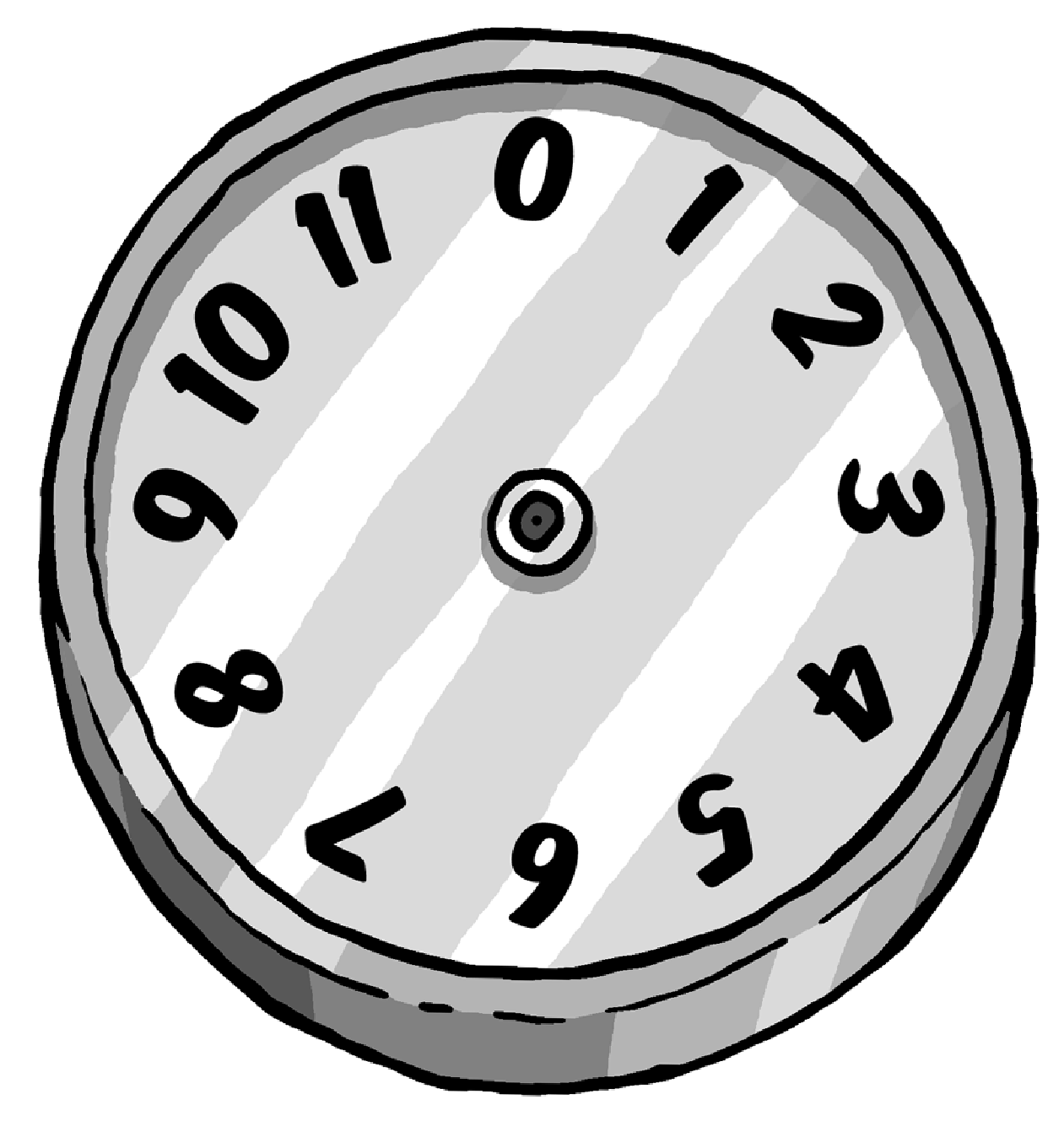 Local 
trigger decision
Pro’s: dead-time free (just few clock cycles to protect buffers)

Con’s: cost (high frequency stable electronics, sometimes needs to be custom made); maintain synchronicity throughout the entire system, complicated alignment procedures if the system is large (software, hardware, human…)
T1
T2
T3
T4
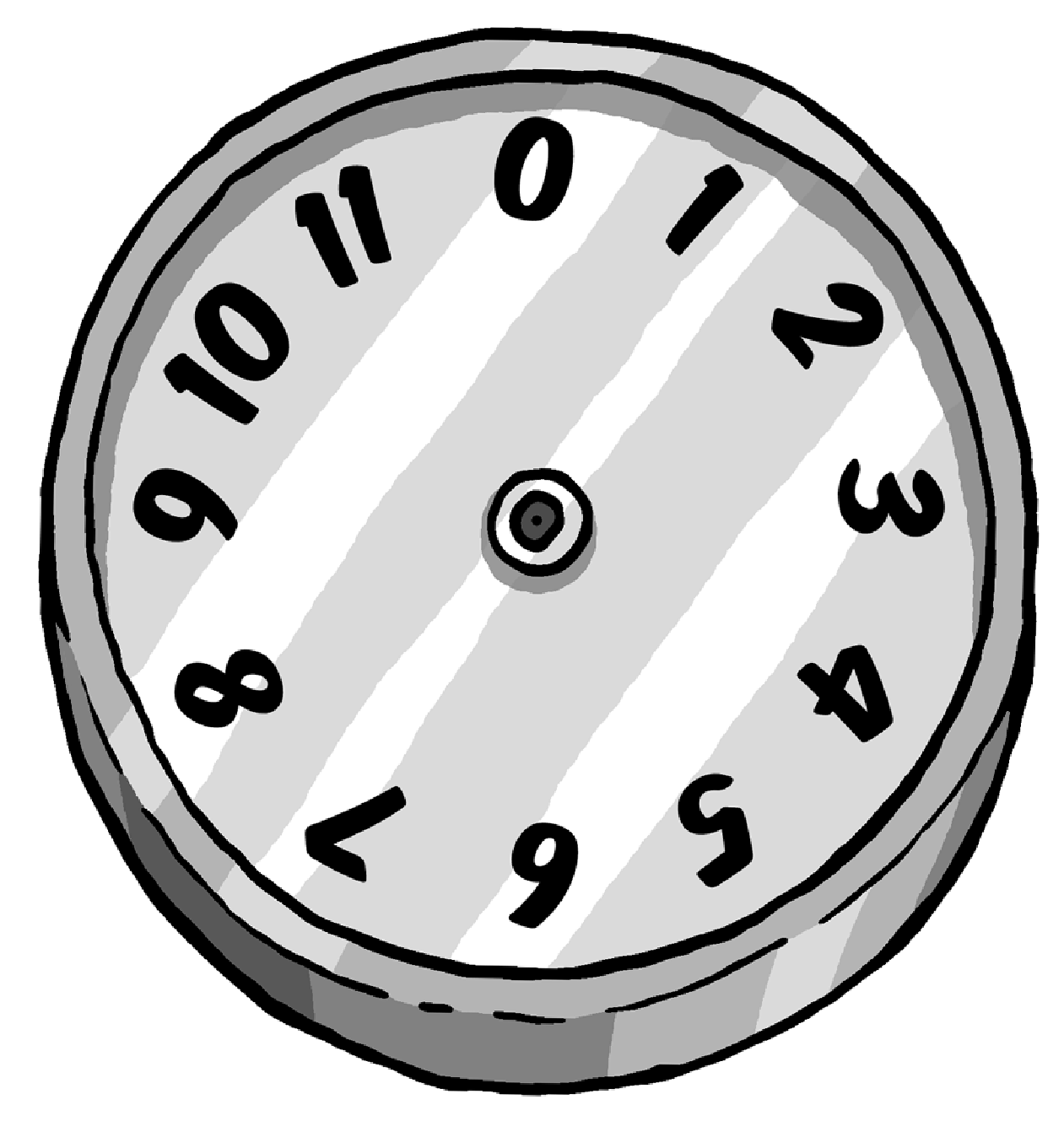 Fixed time
Global trigger decision going back to FE
FE buffers
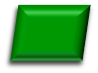 YES
to the DAQ
data
10
Synchronous or asynchronous?
Asynchronous: operations start at given conditions (when data ready or last processing is finished)
Used for larger time windows
Average latency (with large buffers to absorb fluctuations)
If buffer size ≠ dead-time → lost events
Used for HLT
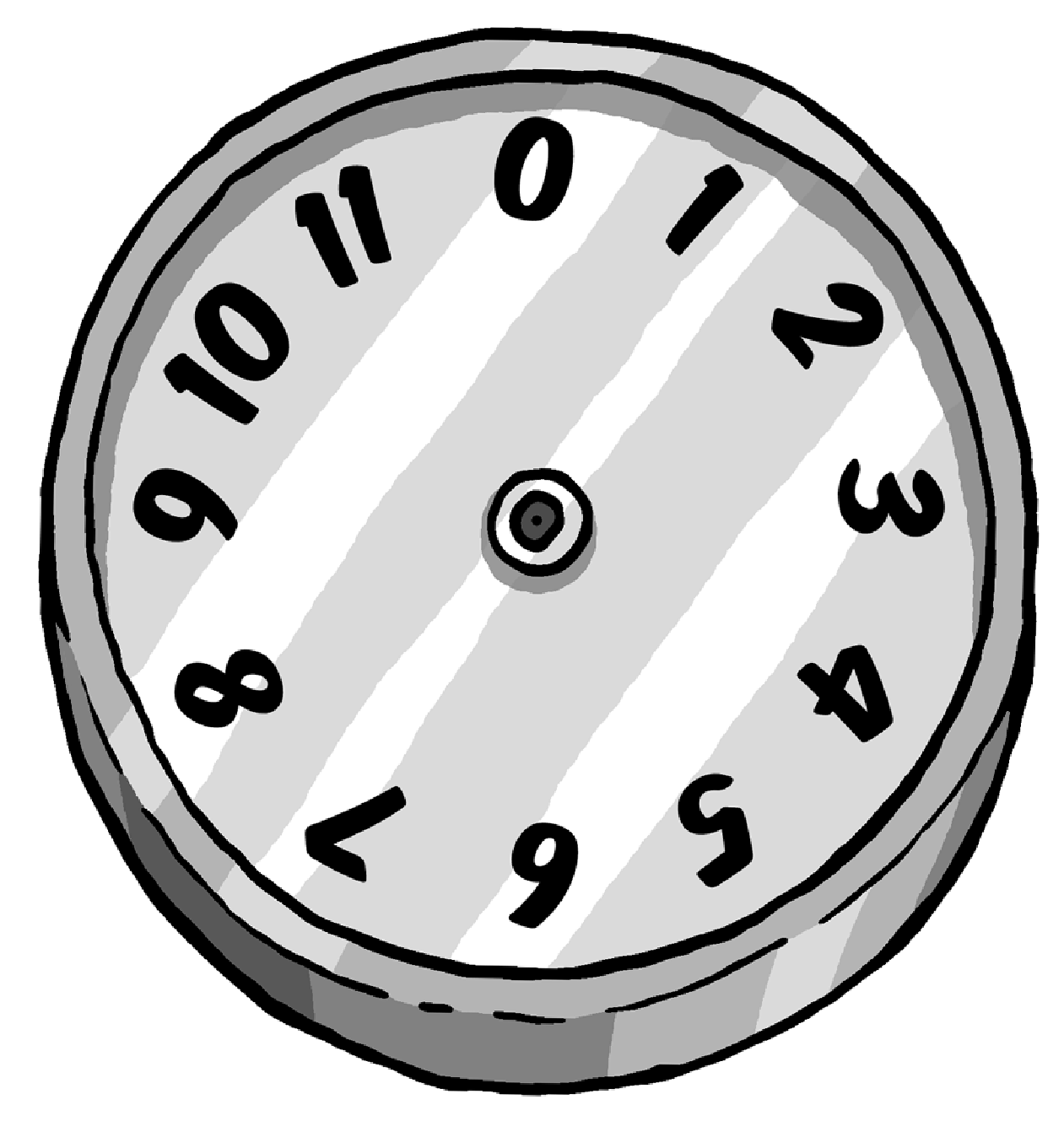 FE data
Local trigger 
decision+timestamp
Take data when ready
Pro’s: more resilient to data burst; running on conventional CPUs
Con’s: needs a timing signal synchronised to the FE to latch the data, needs time-marker stored in the data, data transfer protocol is more complex)
Average maximum time
Global trigger decision back to the FE
FE buffers
YES/NO
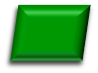 to DAQ or clear
data+timestamp
11
Synchronous or asynchronous?Why not both?
Pseudo-synchronous: operates locally phase-locked
Data move in lockstep through the trigger chain from a set of local clocks
Buffering required whenever you move between clocks
Clocks run slightly faster than source data to prevent overflow
Realignment to global clock only after the final trigger stage
Fixed latency
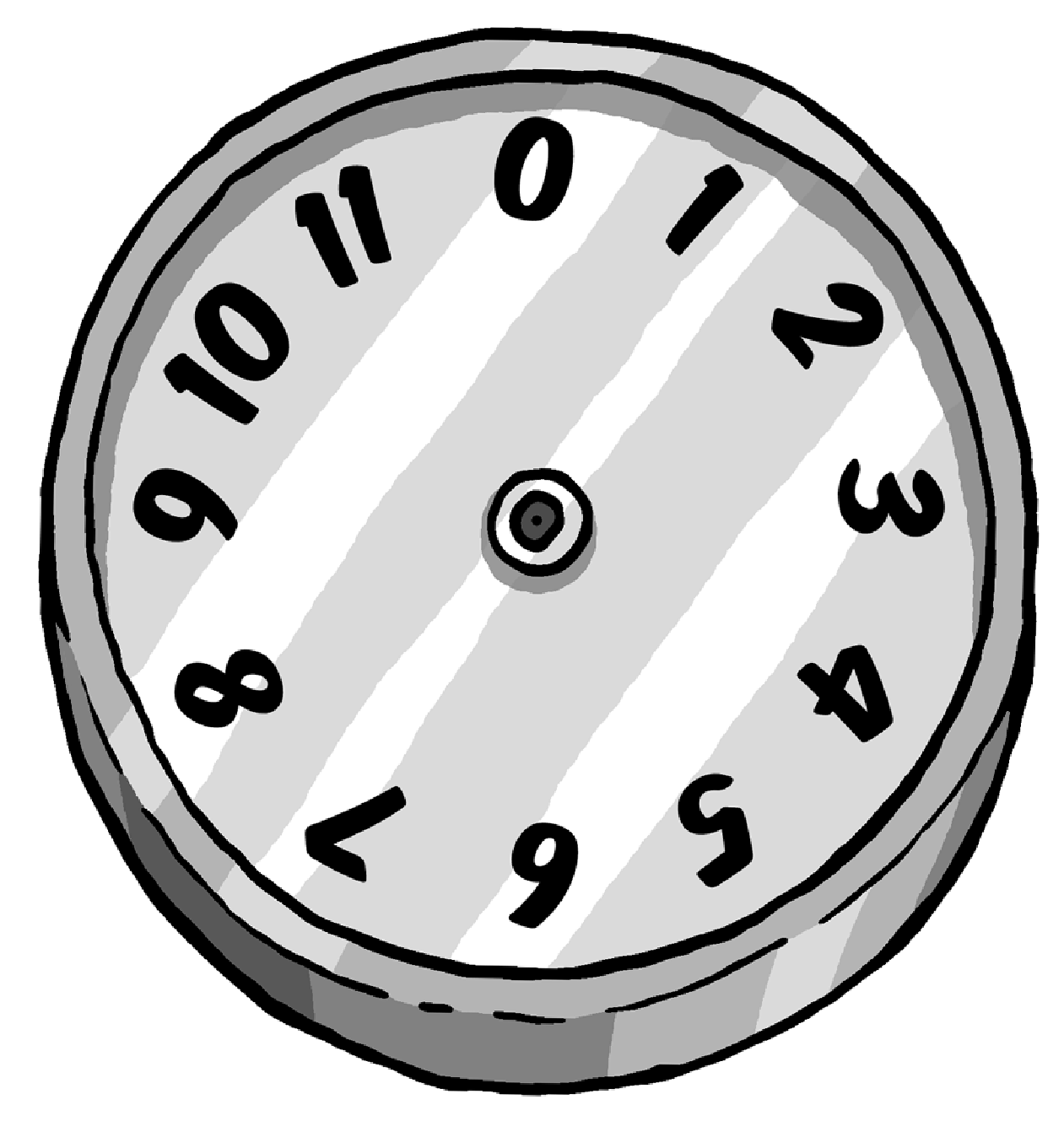 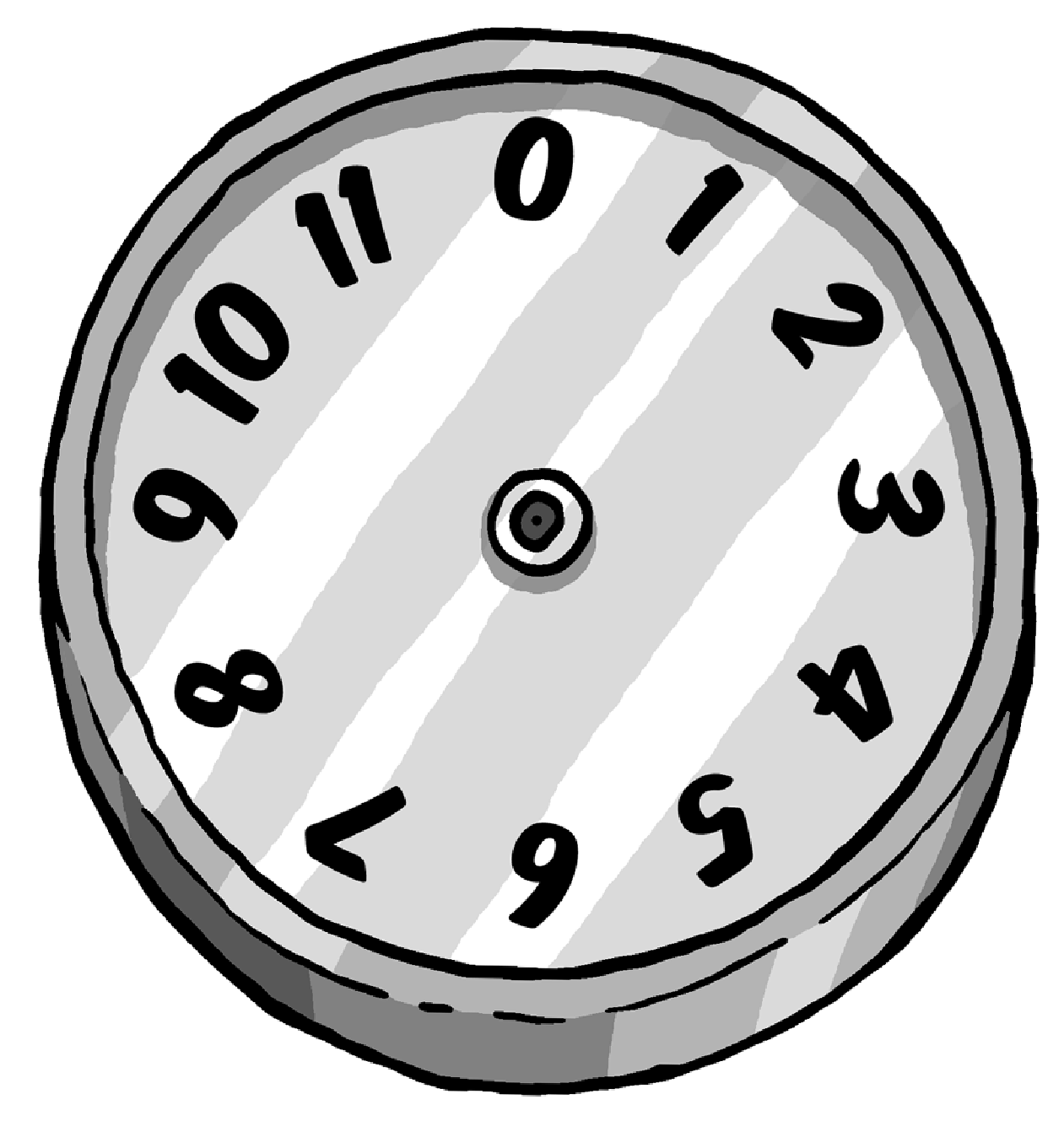 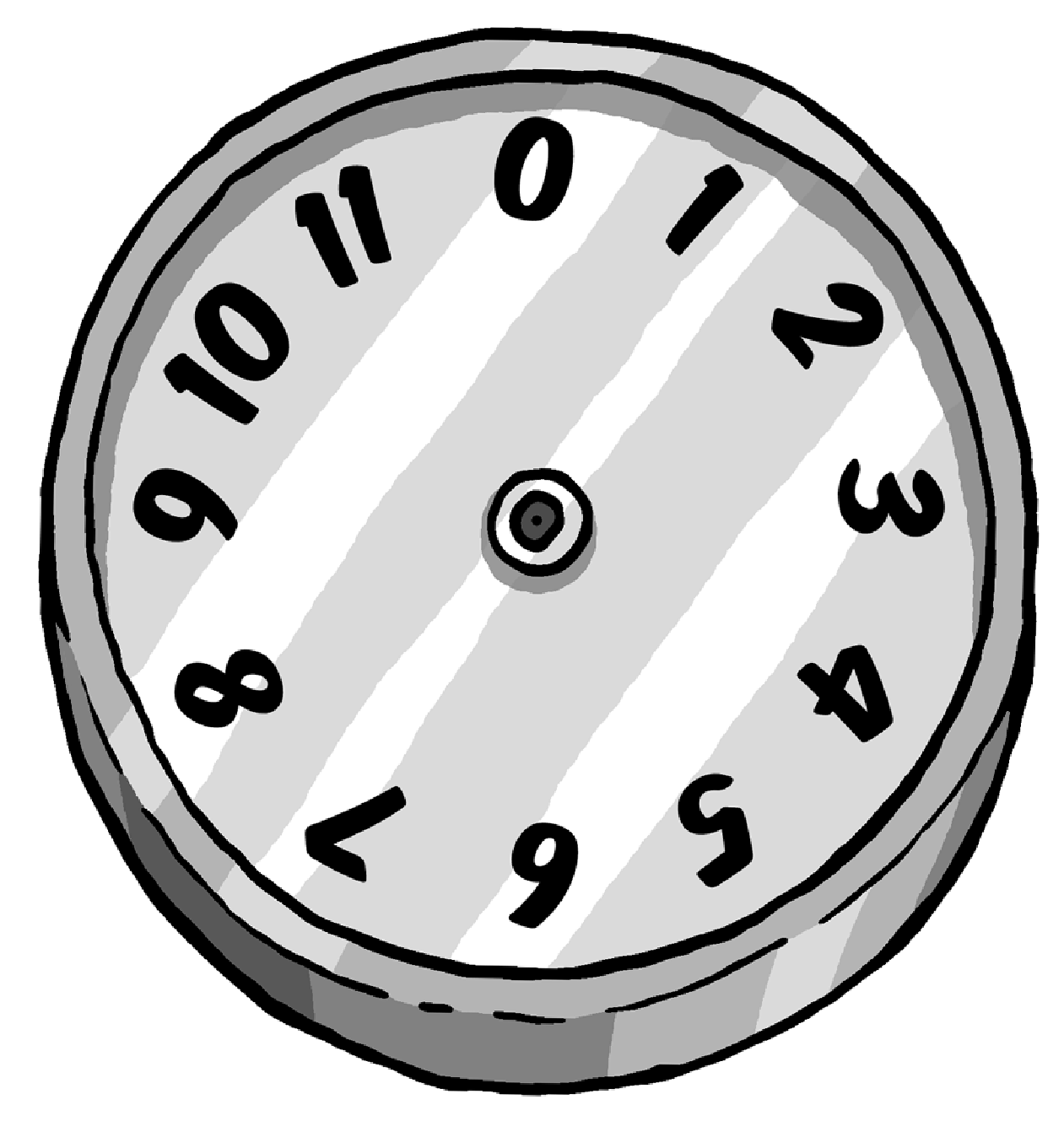 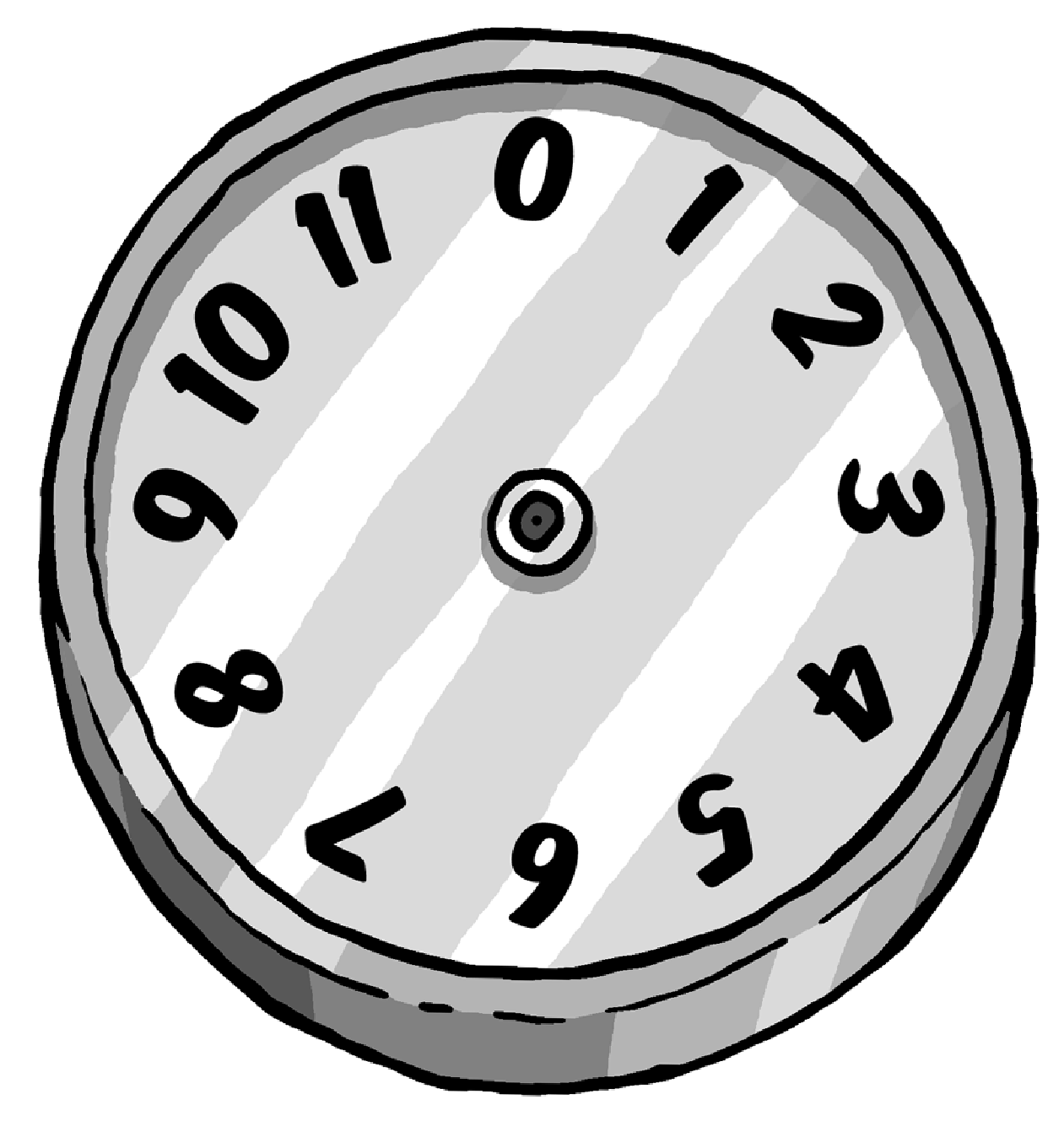 FE data
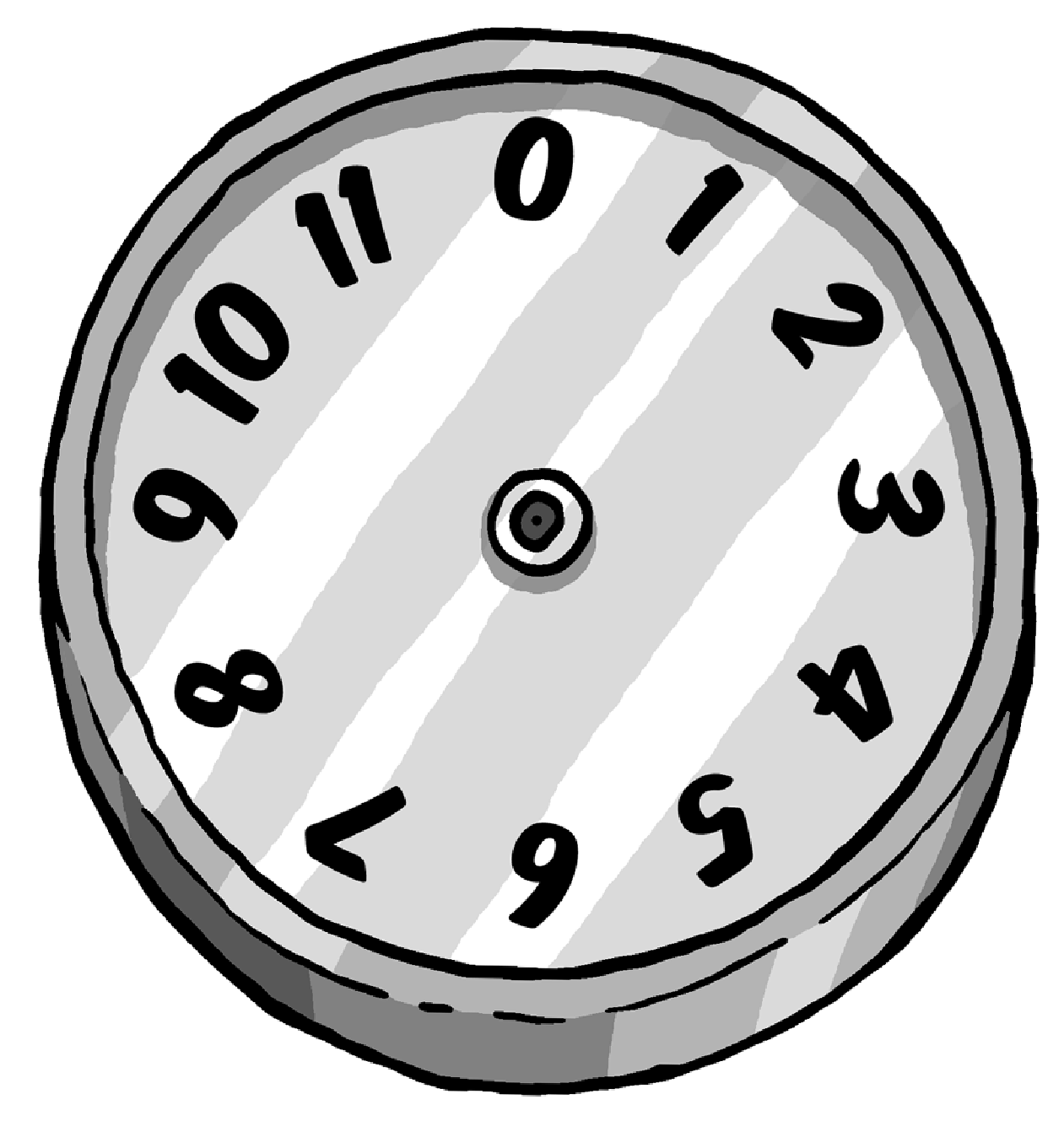 Local 
trigger decision
T1
T2
T3
T4
Pro’s: dead-time free (just few clock cycles to protect buffers), no need for expensive globally-distributed clock, simpler  alignment procedure

Con’s: must propagate timing info with data, buffering required to handle clock-domain change
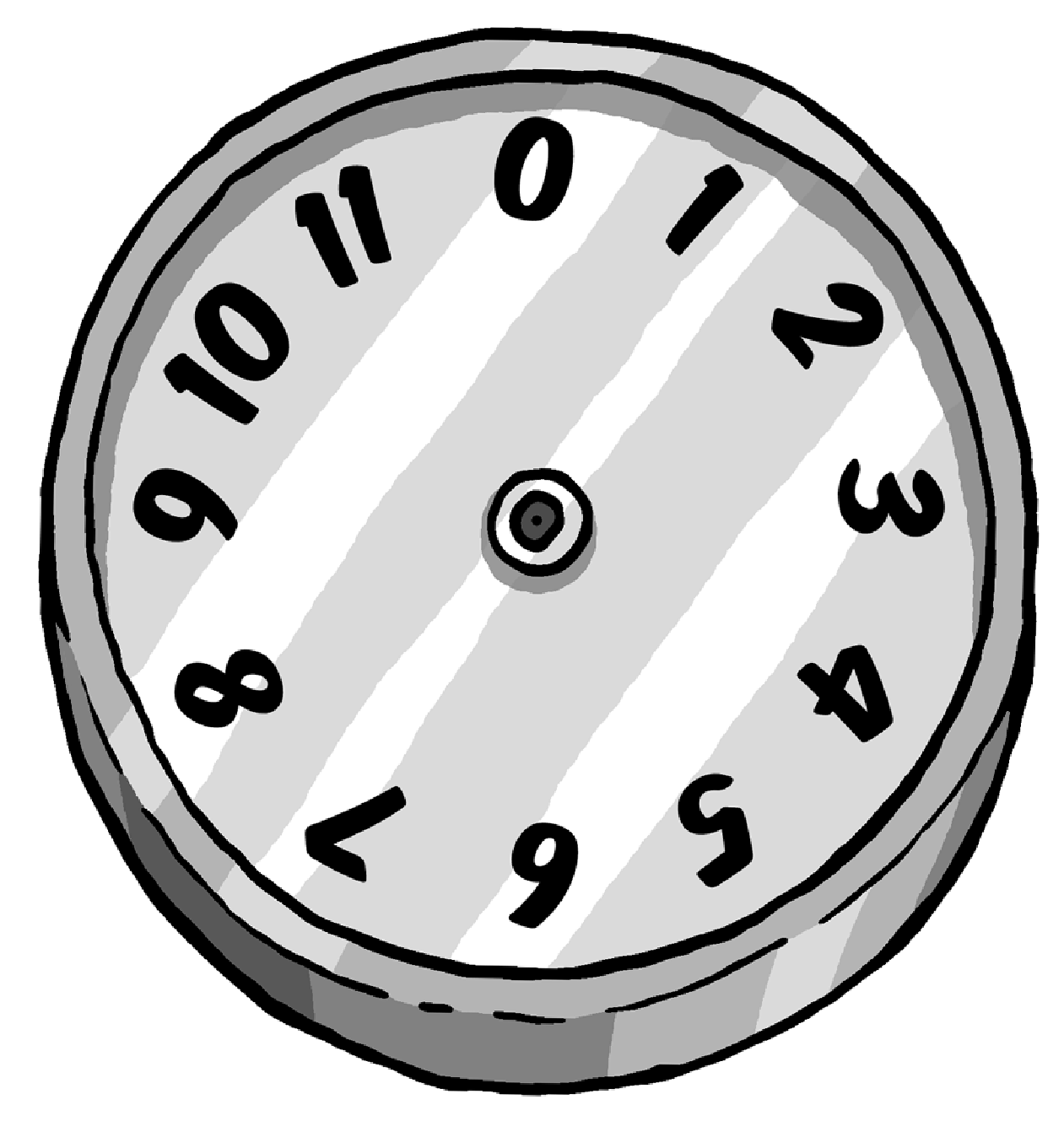 Fixed time
Global trigger decision going back to FE
FE buffers
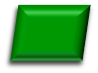 YES
to the DAQ
data
12
A Note on timescales
At LEP, BC interval 22 µs: complex trigger processing was possible between BXs
13
A Note on timescales
At LEP, BC interval 22 µs: complex trigger processing was possible between BXs
Modern colliders chasing statistics
High Luminosity by high rate of BX
BX spacing too short for final trigger decision!
No mechanism to throttle data
14
A Note on timescales
At LEP, BC interval 22 µs: complex trigger processing was possible between BXs
Modern colliders chasing statistics
High Luminosity by high rate of BX
BX spacing too short for final trigger decision!
No mechanism to throttle data
Trigger logic must be pipelined
15
Pipelined processing
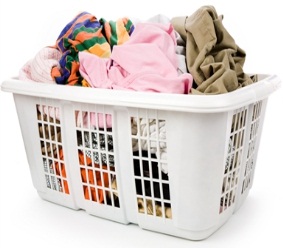 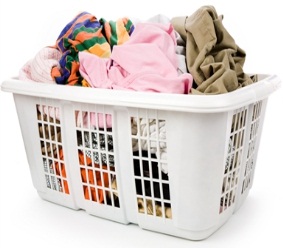 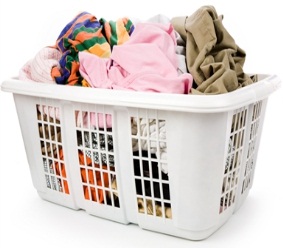 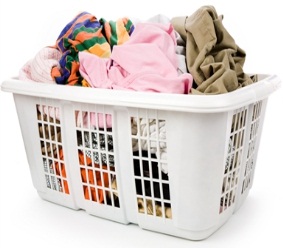 16
Pipelined processing
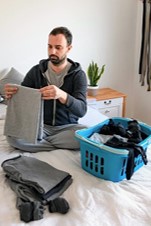 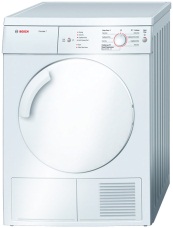 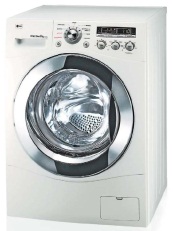 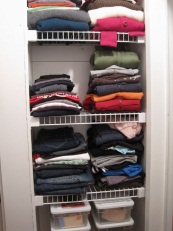 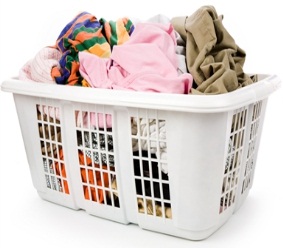 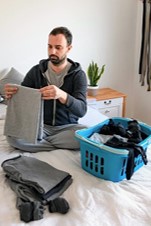 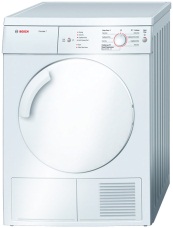 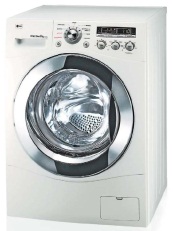 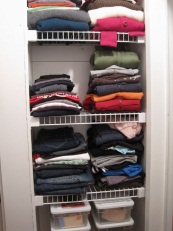 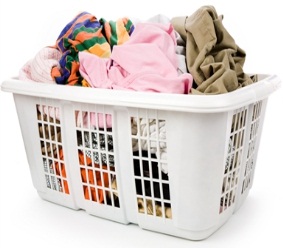 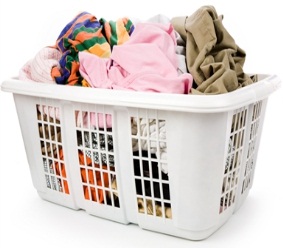 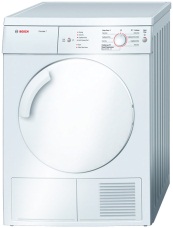 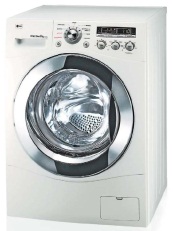 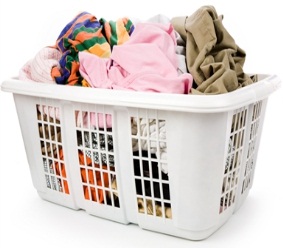 17
Pipelined processing
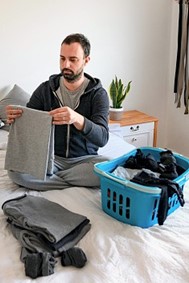 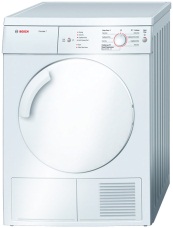 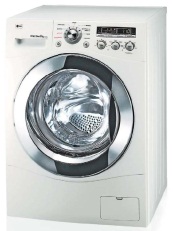 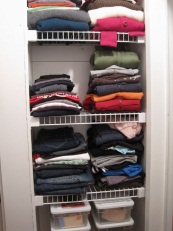 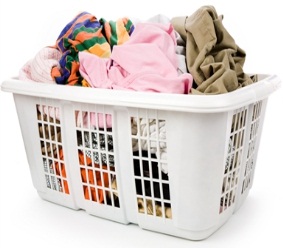 That would just be stupid
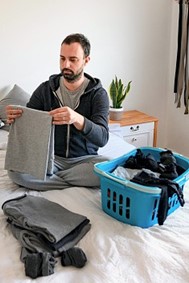 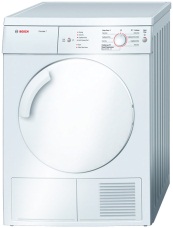 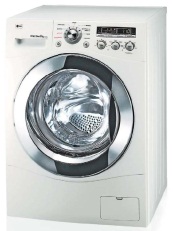 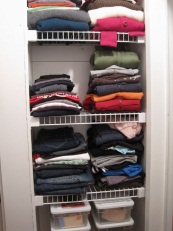 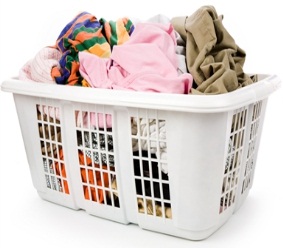 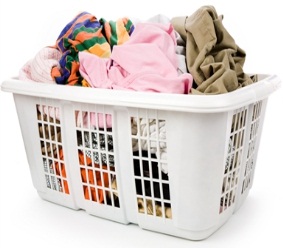 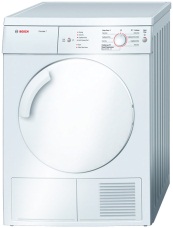 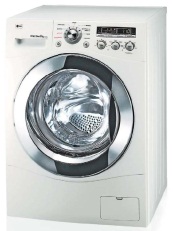 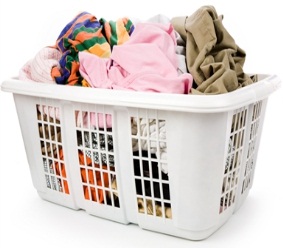 18
Pipelined processing
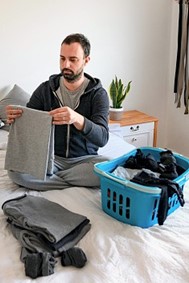 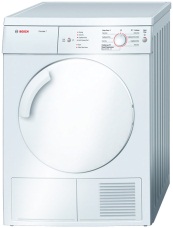 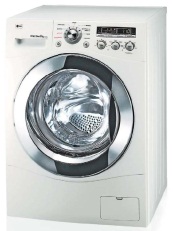 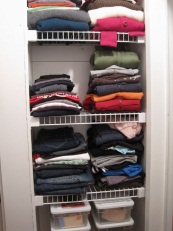 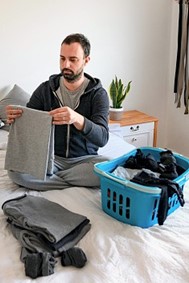 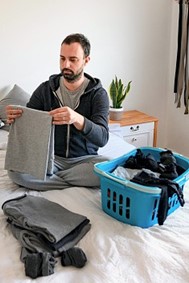 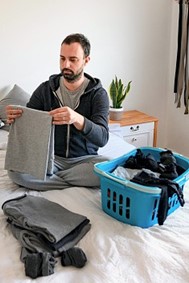 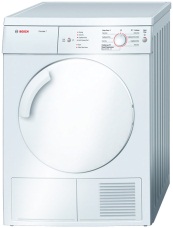 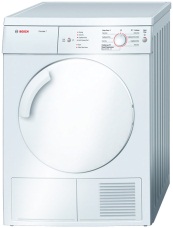 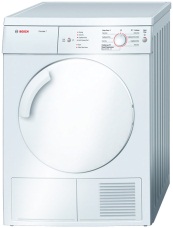 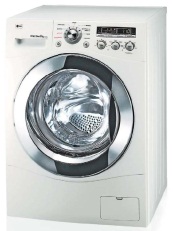 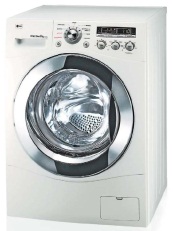 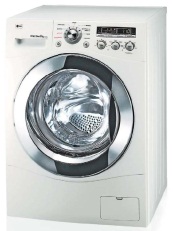 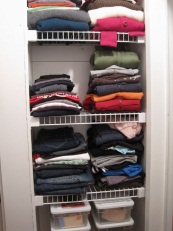 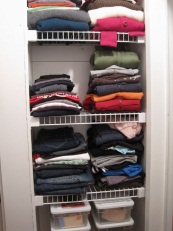 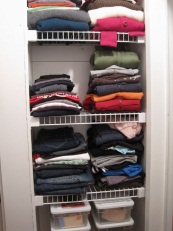 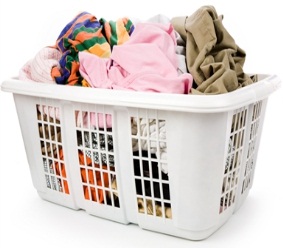 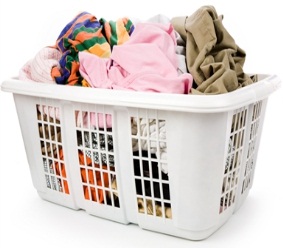 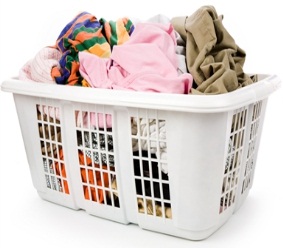 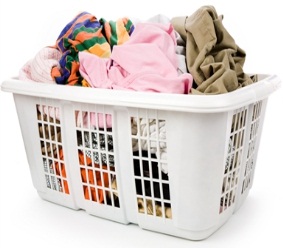 19
But this is precisely what a CPU does...
To first order, the ALU of a CPU handles one instruction at a time
Shameless advertising for my FPGA lecture
20
The CMS Calorimeter trigger
Inputs
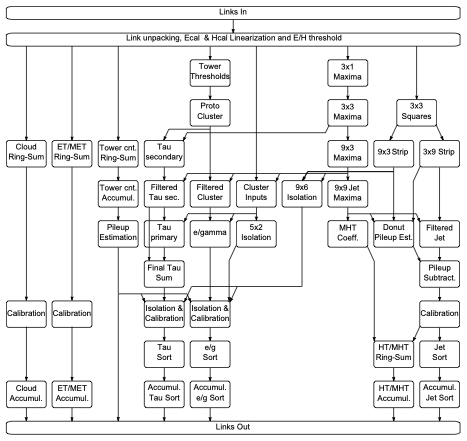 Unpack & Linearisation
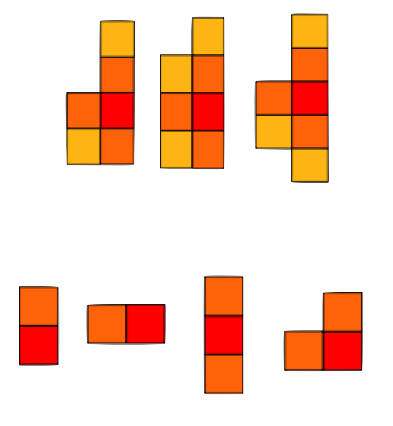 Seeding  & basic clustering
Dynamic clustering
Clusters combination Filtering Sums
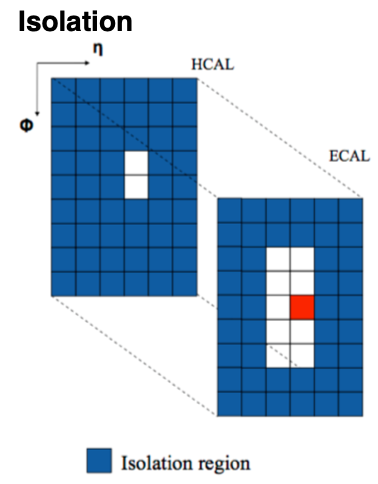 Jet building with pileup subtraction
EG/TAU/Jets PileUp
Isolation&Calibration
Sort
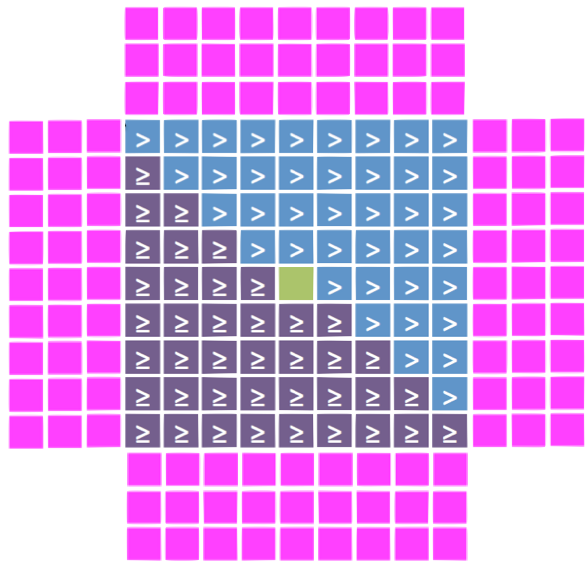 Cumulative sort
Shape veto,H/E, isolation, calibration
Outputs
21
The CMS Calorimeter trigger
Inputs
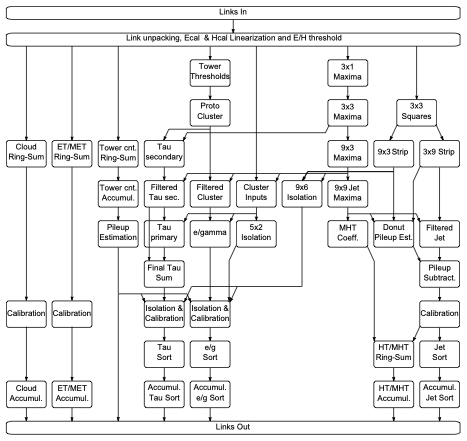 Unpack & Linearisation
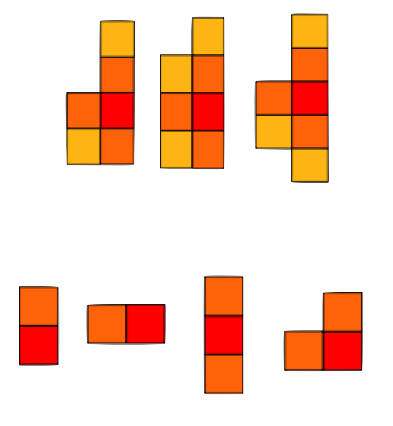 Seeding  & basic clustering
Dynamic clustering
Each box itself consists of a number of pipelined operations
Clusters combination Filtering Sums
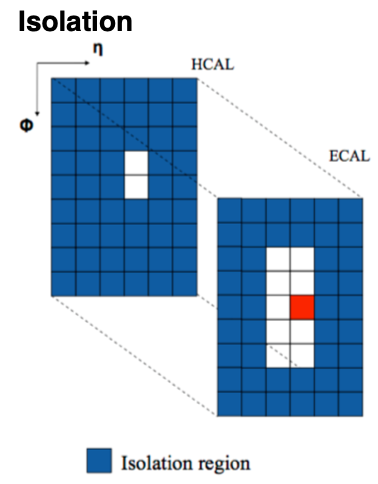 Jet building with pileup subtraction
EG/TAU/Jets PileUp
Isolation&Calibration
Sort
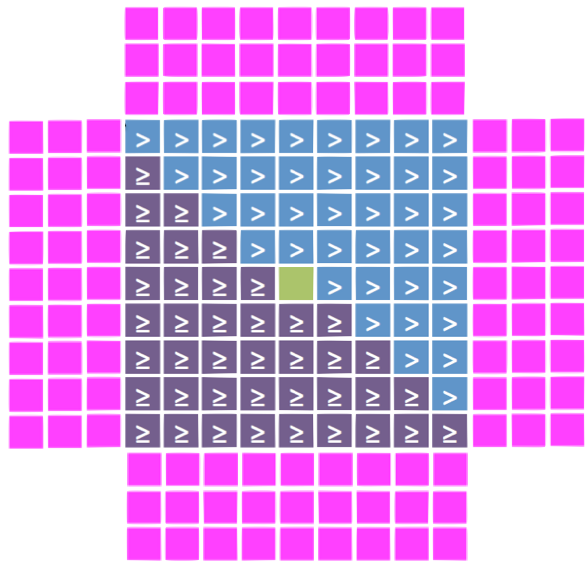 Cumulative sort
Shape veto,H/E, isolation, calibration
Outputs
22
Conventional Architecture
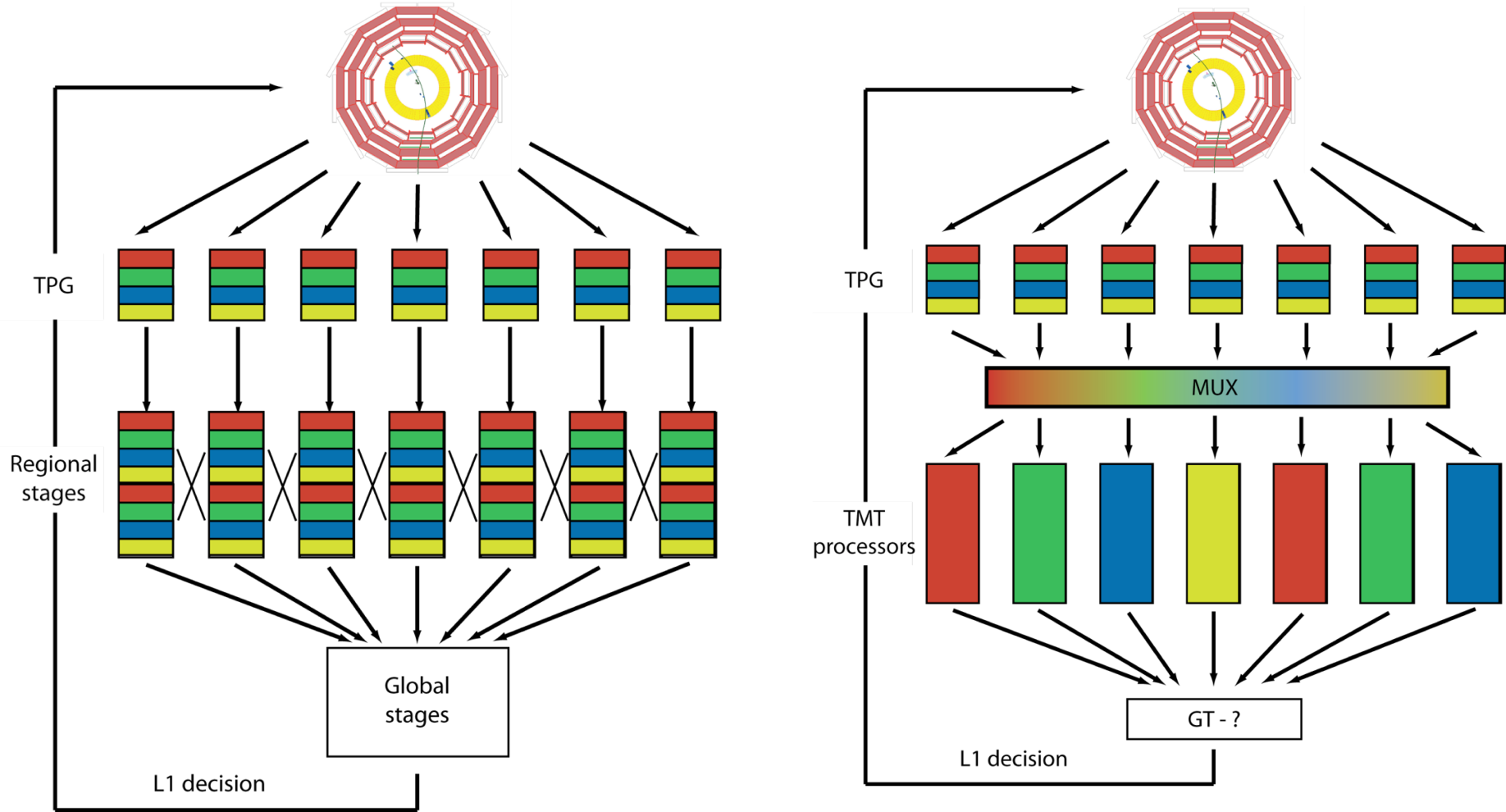 Each subsystem is regionally segmented
Each region must talk to its neighbour
This is the root cause of requiring specialized boards for a given task!
Each region of each processing layer compresses, suppresses, summarizes or otherwise reduces its data and passes it on to the next level which is less regionally segmented
Detector data ordering
Globally
laterally connected system
Many, many details on time-multiplexing and conventional architectures in sections 1-3 of https://cds.cern.ch/record/1421552/files/IN2011_022.pdf (although please note that the systems proposed in section 4-9 are very outdated and should be ignored)
23
Time-multiplexed Architecture
Buffer data and stream it out optimized for processing
Spread processing over time
Stream-processing rather than combinatorial-logic
Maximise reuse of logic resources
Easiest for FPGA design tools to route and meet timing
Costs you latency, bought back by more efficient processing
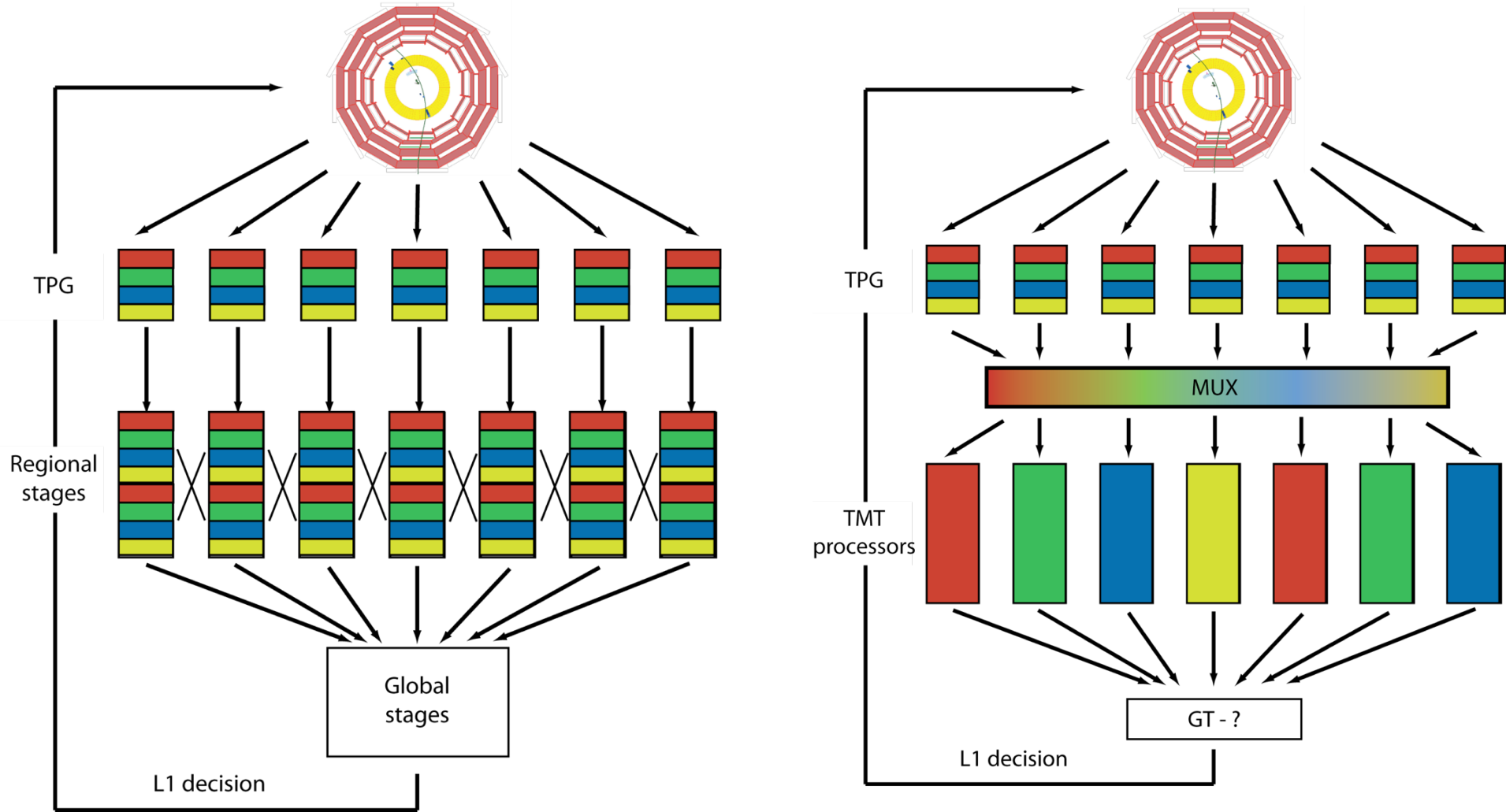 Detector data ordering
Self-contained 
event processing nodes
Many, many details on time-multiplexing and conventional architectures in sections 1-3 of https://cds.cern.ch/record/1421552/files/IN2011_022.pdf (although please note that the systems proposed in section 4-9 are very outdated and should be ignored)
24
High Level Trigger Architecture
LEP: 40 Mbyte/s
VME bus sufficient for bandwidth needs
LHC: cutting-edge processors, high-speed network interfaces, high speed optical links 
Different approaches possible
Network-based event building (CMS) 
Seeded reconstruction (ATLAS)
25
High Level Trigger design principles
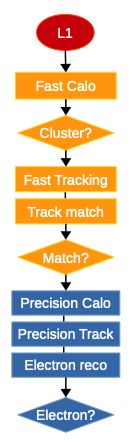 Offline reconstruction too slow to be used directly
Takes >10s per event
HLT usually needs << 1s
Instead, step-wise processing with early rejection
Stop processing as soon as one step fails
Event accepted if any of the trigger passes
Add a time-out to kill the Poisson tail!
Fast reconstruction & L1-guided regional reconstruction first
Precision reconstruction as full detector data becomes available
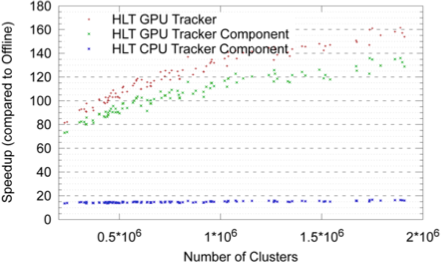 26
High Level Trigger design principles
Event-level parallelism
Process more events in parallel
Multi-processing or/and multi-threading
Algorithm-level parallelism
GPUs effective whenever large amount of datacan be processed concurrently (althoughbandwidth can be a limiting factor)
Algorithms developed and optimized offline
Common HLT-reconstruction software framework reduces maintenance and increases reliability
27
Example: CMS HLT
Approximately 38,000 cores
An equal mix of Haswell, Broadwell and Skylake
Multithreading allowing the cores to share non-event data
Reduced memory footprint → can process more events: ~20% higher performance
Upgrades to add a GPU in every filter farm node is ruled out by cost and power
More likely a dedicated server sub-farm which does heavy tasks on demand
FPGAs acceleration also a (possibly better) option
Boundary between trigger and DAQ is fuzzy, they are closely related
At CMS the “High Level Trigger” is part of the DAQ
28
CMS - Event Building
At the detector readout, data is fragmented
Readout PCs access data from some local detector region
Each PC buffers data from multiple events
Software triggering & storage need all data for one event
High-throughput network to reorganize data
Using standard networking technology as much as possible
Absolute numbers here are out of date!
J. Gutleber, Data Acquisition in High Energy Physics
29
Real-time Analysis / Scouting
We have discussed the typical trigger & DAQ paradigm
Fast & coarse processing of raw data -> decide what events to keep -> store raw event data
In CMS we have “scouting” - today at HLT, at L1T also for Phase 2
Same concepts exist at LHCb (Turbo Stream) and ATLAS (Trigger-object-level analysis)
Store objects computed by the trigger (L1T or HLT) for more events for later analysis
More events, smaller event content (don’t keep raw detector data)
Trigger flow
Make trigger decision
Rawdata
Raw data
Compute ‘Physics objects’
Physicsobjects
Scouting flow
Loose trigger decision
30
Data Parking
Based on the fact that HLT trigger rate was a bit lower than what the DAQ could handle
Add some new, loose, trigger paths for specific analyses
‘Park’ the raw data - 
Don’t run full reconstruction on accepted events immediately, store the raw data
Process later when no triggers are arriving - e.g. in between runs
CMS, LHCb, ATLAS all use this
Right orange arrow is scouting
Talk on ‘real time analysis’ - C. Doglioni
31
The future: Triggerless readout?
LHCb started with a hardware trigger
Then decided they could get rid of that step as L0 trigger was introducing bias
Back-end electronics and software filter see 40x higher rate
32
DAQ Mini-Summary
DAQ should aim to minimize dead time and keep up with incoming rate
Many choices when designing DAQ
e.g. zero-suppression on or off detector? Simple front-end with high output rate, or complicated front-end with lower output rate?
Modern experiments are large detectors with many channels
DAQ systems are complicated
Many strategies for enhancing existing DAQ strategies - scouting, parking, etc.
Brute-force computing power can be the simplest and “cleanest” strategy
33
TRIGGERING: Practical advice
You might well have to design a trigger for some physics channel you are interested in
Not as unusual as you might imagine!
Some things to remember....
34
TRIGGERING: Practical advice
Keep it as simple as possible
Easy to commission
Easy to debug 
Easy to understand
35
TRIGGERING: Practical advice
Be as inclusive as possible
One trigger for several similar analyses
Your trigger should be able to discover the unexpected as well as the signal you intended it for!
36
TRIGGERING: Practical advice
Make sure your trigger is robust
Triggers run tens of millions of times a second so ANY STRANGE CONDITION WILL OCCUR, make sure you are prepared for it
Detectors don’t work perfectly EVER! Make sure your trigger is immune to detector problems
Beam conditions change - be prepared
37
TRIGGERING: Practical advice
Build in redundancy 
Make sure your signal can be selected by more than one trigger
Helps to understand biases and measure efficiencies
Also for safety, if rates are too high or there’s some problem you still get your events
38
TRIGGERING: Practical advice
Finally…Taking your signal events is only part of the game
You might well also need background samples
You will need to measure the efficiency of your trigger using a redundant trigger path
You will need to know if it works! Monitoring!
39
TRIGGERING: Practical advice
And remember…
The goal is not to perform the analysis online – it is just toget the events written to tape at a manageable rate
40
TRIGGERING: Practical advice
Oh, and be very suspicious if your supervisor plies you with strong coffee and gets you to look for scintillation light
41
TRIGGERING: Conclusion
Triggers are not new
but they are constantly evolving as the accelerators and detectors do
The design of how you structure the transfer of data around your system is the most important decision you will make
Heterogeneous computing farms look likely to feature at HL-LHC
but it is a brave new world!
42
Thank you
Any questions?
Another shameless advert for my FPGA lecture on Friday!